A
Mercado de Capitais – Parte 3
  Prof.  Alex da Silva Alves
Mercado de Derivativos
Um derivativo é um ativo que não tem valor por si próprio. 

O valor de um derivativo depende do valor do ativo BASE sobre o qual o derivativo é escrito ou lançado.
Tipos mais comuns de Derivativos
Contratos Futuros
Contratos a Termo
Contratos de Opções
Mercado de Derivativos
O Mercado a Termo
No mercado a termo o investidor se compromete a comprar ou vender uma certa quantidade de ações, por um preço fixado e dentro de um prazo determinado.  
O prazo típico é ate 30 dias. 
Porem podem haver outros prazos.
Mercado a Termo
Calculo do Valor para liquidação antes do prazo.
 
VPC = VFC / (1 + i) n/30
 
Onde
VPC = valor pro rata diário do contrato
VFC = valor final contratado
i = taxa de juros efetiva mês (30 dias)
n = numero de dias a decorrer ate o vencimento
Estratégias de aplicação no Mercado a Termo
Expectativa de ALTA de uma ação ou ativo
No mercado a vista o investidor teria que pagar agora o valor total da aquisição. 
No mercado a termo o investidor investe hoje apenas a margem, deixando em aplicação de renda fixa os recursos ate  data do vencimento do termo.
Estratégias de aplicação no Mercado a Termo
Expectativa de BAIXA de uma ação ou ativo
No mercado a vista o investidor teria que entregar agora o título objeto da venda. 
No mercado a termo o investidor vende hoje, a descoberto, e quando mercado cair ele compra a ação mais barata e entrega na data do vencimento do termo.
Estratégias de aplicação no Mercado a Termo
Operações de Financiamento
É uma operação de arbitragem sem risco, caracterizando uma operação de renda fixa.
Ela só é possível quando a taxa de juros implícita na operação a termo (It) é MAIOR do que a taxa de juros cobrada pala obtenção de recursos no mercado financeiro (If). O investidor compra as ações a vista utilizando recursos de terceiros ao custo If e as vende no mercado a termo, cobertas, e ganha o diferencial de juros It – If. Atenção para os custos operacionais e fiscais da transação.
Estratégias de aplicação no Mercado a Termo
Operações de Arbitragem entre vencimentos
Quando as taxas de juros implícitas nas cotações de dois vencimentos se afastam, o investidor pode assumir posições contrárias nesses vencimentos. 
Compra o papel, com taxa implícita mais baixa e vende o papel com taxa implícita mais alta.
Mercado Futuro de Ações ou Mercadorias
É um aperfeiçoamento do mercado a termo, permitindo aos participantes reverter suas posições.
É um mercado onde se negociam as ações ou mercadorias com datas de liquidação futura.  
Para permitir esta negociação com liquidez no mercado os lotes são padrão, as datas de vencimento são padronizadas e são poucas as ações autorizadas para tal mercado.
Valor do Ajuste Diário
Para garantir as operações no mercado futuro existe o ajuste diário. 
O valor do ajuste (VA), que pode ser de credito ou debito,  é calculado considerando a variação do preço médio diário da ação objeto e a quantidade de posições assumidas pelo investidor.
Objetivo é não permitir uma posição perdedora muito grande.
Valor do Ajuste Diário
Todos os dias os investidores que estão em posição perdedora devem depositar na conta margem o valor da sua perda. 

	VA = (PAd – PAd-1) x Q
 
Onde
PAd = Preço no dia d
PAd-1 = Preço no dia menos 1 (ontem)
Q = Quantidade negociada de ações
VA > 0; C recebe; V paga.
VA < 0; C paga; V recebe.
Alguns contratos futuros na BM&F
a) Ouro
b) Índice Bovespa
c) Boi Gordo
d) Cupom Cambial 
e) Etanol
f) Soja
g) Café Arábica
h) Dólar Comercial 
i) Açúcar
Mercado de Derivativos
Mercado de Opções

Como o próprio nome diz, a opção é um direito, não uma obrigação.  
São mais recentes, historicamente falando. 
Existem dois tipos de opção; as opções de compra e as opções de venda.
Mercado de Opções
Uma opção de Compra (call option) dá ao investidor o direito, não a obrigação, de comprar um ativo em determinada data futura, por determinado preço. 

Uma opção de Venda (put option) da ao investidor o direito, não a obrigação, de vender um ativo em determinada data futura, por determinado preço.
Mercado de Opções
Preço de Exercício é o preço acertado para compra ou venda do ativo na data futura.

Data de Exercício é a data futura onde expira o prazo para a opção ser exercida ou não.
Mercado de Opções
Compromisso é Assimétrico 
Uma das partes, o emitente da opção, tem a obrigação de honrar sua posição, caso seja exercido.
Por outro lado, a outra parte, o comprador da opção, tem a opção de exercer ou não exercer a opção. 
Se o comprador não exercer a opção o emitente da opção esta liberado de sua obrigação.
Mercado de Opções
São quatro as posições possíveis no mercado de opções; 

Compradores de opções de compra	
Vendedores de opções de compra 
Compradores de opções de venda		
Vendedores de opções de venda
Um exemplo
Suponha que um investidor deseje comprar ações da Telebrás que estão cotadas a $150,00. Este investidor acredita que os preços irão subir, mas não dispõe do capital necessário para investir nas ações da Telebrás, e não quer perder a oportunidade de comprar Telebrás antes que suba de preço. O investidor somente terá o capital disponível para investir em 2 meses.
Um exemplo
Uma alternativa é este investidor comprar uma opção de compra de ações da Telebrás, opção esta que de a ele, investidor, o direito de comprar a ação da Telebrás por $150 em 60 dias. Obviamente, para se obter este direito devera ser pago um custo, chamado preço da opção.  Desta forma, em 60 dias, quando tiver o capital disponível o investidor poderá exercer o direito que a opção lhe da, e comprar a ação por $150,00, independente do preço de mercado que esteja sendo praticado nessa data futura (daqui a 60 dias).
Um exemplo
Estando resolvido o problema do investidor que quer comprar, como seria o problema do investidor que emitiria uma opção? Fundamentalmente, este investidor não acredita que o preço da ação suba no período destes 2 meses.
Um exemplo
Suponha que um investidor que possua as ações da Telebrás esteja interessado em vender apenas se o preço atingir $160, este investidor pode emitir uma opção de venda com preço de exercício de $160 e receber o prêmio pela venda da opção. Se a ação atingir $160 ou mais certamente será exercido e receberá os $160 acrescidos ao prêmio que já teria recebido por ocasião da venda da opção. Se o valor da Telebrás não atingir $160 ele não será exercido e ficara com o prêmio da opção.
Mercado de Opções
Objetos de Negociação:	
Opções sobre ações
Opções de Moedas
Opções de Índices
Opções sobre Futuros
Tipos de opções
Opção AMERICANA = Imediatamente após o investidor comprar a opção pode exercê-la, caso deseje, a qualquer momento ate a data do vencimento.  
 
Opção EUROPÉIA = O investidor titular, detentor da opção, somente poderá exercer o direito que a opção lhe confere na data do vencimento.
Mercado de Opções
A Bolsa organiza e disciplina o mercado com a finalidade de dar liquidez ao mercado.

A Bolsa define as séries de opções. Cada série se caracteriza por corresponder a ações de uma mesma empresa, com mesma data de vencimento e mesmo preço para exercício, previamente fixado.
Mercado de Opções
Exemplo

Empresa	Tipo		Serie		Data		Preço de
			de ação	da opção	vencimento	Exercício
 
Vale		PN		H		15/10/2010	$60,00
Vale		PN		I		15/10/2010	$70,00
Vale		PN		J		15/10/2010	$80,00
Mercado de Opções
Uma opção financeira somente é exercida quando o titular tem o benefício de exercer seu direito.
Supondo uma opção de compra, temos as seguintes informações de interesse: 
S = preço do ativo na data do vencimento; 
K= preço de exercício; e 
Z = valor da opção.
O titular exerce a opção somente se:
> L = S – K – Z > 0.
Mercado de Opções
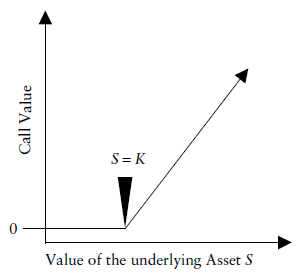 Valor da opção de
 compra (Z)
Valor do ativo (S)
Mercado de Opções
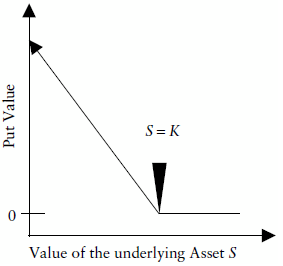 Valor da opção de
 venda (Z)
Valor do ativo (S)
Mercado de Opções
Uma empresa, Beauty Co., deseja comprar 3.000 t de sua principal matéria-prima, o sebo, necessário para produção de sabonetes. O sebo é um produto cujo preço é regulado no mercado. Alguns dados importantes:
Opção de compra (Z): R$ 0,167/t. 
Preço de exercício (K): R$ 1,30/t. 
Quantidade (Q): 3.000 t. 
Prêmio-total: Z x Q = 0,167 x 3.000 = 500 = R$ 500.
Nas estimativas preliminares, o preço do sebo foi estimado em R$ 1,5/t. Com esse preço: 
Lucro = S – K – Z = (1,50 x 3.000) – (1,30 x 3.000) – (0,167 x 3.000) = 3.000 x (1,50 – 1,30 – 0,167) = 99
Neste caso, portanto, a empresa adquire a opção de compra.
O que acontece se tivermos dois outros cenários futuros: preço do sebo de R$ 1,00/t e R$ 1,60/t? .
Mercado de Opções
Exemplo: Resultado com uma opção de compra:
Um investidor adquire uma opção de compra de 100 ações da Cia. Albatroz. Preço de exercício $40. Preço hoje da ação $38. Preço atual da opção $5 (alguns dias antes do vencimento). Investimento mínimo inicial é de um contrato o qual envolve 100 ações. Assuma que o preço da ação da Cia Albatroz  no vencimento (daqui a 1 semana) é $55. Qual é o resultado da compra de um contrato na data do vencimento, desconsiderando o valor do dinheiro no tempo?
Mercado de Opções
Solução:
Custo do Investimento: 100 x 5 = 500 (Prêmio total)
Preço de mercado é maior do que preço de exercício? SIM ($55 > $40). Então exerce.
Valor de exercício (K x Q): 100 x 40 = 4000
Se o investidor simultaneamente vender no mercado a vista obterá (S x Q): $55 x 100 = 5500
Lucro na hora da venda  [Q x (S – K – Z)]: 100 x (55-40-5) = 1000.
Mercado de Opções
Exercícios: 
 
a- Resolva o exemplo acima supondo que o preço da ação da Cia Albatroz no vencimento é de $35,00.
 
b- Resolva o exemplo acima supondo que o  preço da ação da Cia Albatroz no vencimento é de $40,00.
 
c- Resolva o exemplo acima supondo que o  preço da ação da Cia Albatroz no vencimento é de $60,00.
Mercado de Opções
Terminologia típica

Dicionário utilizado no mercado de Opções
Dicionário utilizado no mercado de Opções
Posição travada
Investidor esta comprado (Call) em uma posição de exercício com valor mais baixo e vendido a descoberto (Call) em uma com exercício mais alto.

Posição Financiada
Investidor compra a vista e vende opções das mesmas ações para ganhar uma taxa de financiamento, caso exercido. Ou fica com o prêmio como um desconto no preço pago caso não exercido.
Dicionário utilizado no mercado de Opções
Rolar Posição
Quando o investidor está vendido em uma opção e compra esta mesma opção para zerar a posição vendida. 
Daí, imediatamente, vende o mesmo volume de opções com o mesmo volume para outro exercício mais adiante ou para outro preço de exercício.

Virar Pó
Ocorre quando a opção não é exercida e o investidor perde o valor do premio pago. A opção após o vencimento sem ser exercida não vale nada.
Dicionário utilizado no mercado de Opções
Opção AT the money 
É uma opção de compra ou venda (call ou put) cujo preço de exercício é IGUAL ao preço a vista da opção.

Opção IN the money 
É uma opção de compra cujo preço de exercício é MENOR que o preço a vista da opção, ou uma opção de venda cujo preço de exercício é MAIOR que o preço a vista da opção.
Ou seja se o vencimento fosse hoje a opção certamente seria exercida.  Dizemos que a opção tem valor intrínseco.
Dicionário utilizado no mercado de Opções
Opção OUT OF the money 
É uma opção de compra cujo preço de exercício é MAIOR que o preço a vista da opção, ou uma opção de venda cujo preço de exercício é MENOR que o preço a vista da opção.
Ou seja se o vencimento fosse hoje a opção certamente viraria pó.
Fatores que afetam o Valor do Premio da Opção
Opção Européia		Opção Americana
					Compra	/Venda		Compra/Venda
Preço atual da ação		+	-		+	-
Preço de exercício		-	+		-	+
Tempo para o vencimento	?	?		+	+
Volatilidade preço ação	+	+		+	+
Taxa rf	  (rf=risk-free)		+	-		+	-
Dividendos esperados		-	+		-	+
Valor do Premio da OpçãoO Preço justo de uma Opção de Compra
Quando uma opção de compra (ou de venda) de uma determinada ação é lançada o valor do seu premio é função de uma serie de variáveis.
do preço a vista no mercado da ação objeto.
do valor de exercício da opção
da taxa de juros do mercado
do prazo a decorrer ate o exercício
da volatilidade do preço da ação objeto
C = PV  N(d1)  -  PE/(1+i)t  N(d2)
Onde
C é o Preço do prêmio da opção de compra – Call, hoje no mercado
PV é o Preço a vista hoje no mercado
PE é o Preço de exercício acertado para a data do vencimento.
i é a Taxa de juros do mercado
t é o prazo a decorrer ate o vencimento 
N(d1) e N(d2) são valores obtidos da tabela de probabilidades 
acumulada da distribuição normal padrão.
O Modelo de Black-Scholes
Exemplo de estratégia com opções
Um investidor adquire por $1 uma opção de Venda com preço de exercício de $30 e vende por $3 uma opção de Venda com preço de exercício de $35. O resultado desta carteira é uma receita de $2.

O retorno deste spread será de $-5 (prejuízo $3) se o preço da ação for inferior a $30 e Zero (lucro $2) se superior a $35. Com o preço da ação entre $30 e $35 o resultado será:  ST - 33
Exemplo de estratégia com opções
Preço ST = 29:		Recebo $30
				Sou obrigado a pagar $35		prejuízo: 5 - 2 = $3
Preço ST = 30:		Sou obrigado a pagar $35		prejuízo: 5 - 2 = $3
Preço ST = 31:		Sou obrigado a pagar $35		prejuízo: 4 - 2 = $2
Preço ST = 32:		Sou obrigado a pagar $35		prejuízo: 3 - 2 = $1
Preço ST = 35:		Sou obrigado a pagar $35		Lucro: 2 - 0 = $2
Preço ST = 36:		Ninguém exerce			Lucro:  $2
FIM